Lesson 5, Part 1:
Electric field induced transport in nanostructures
Parallel and perpendicular transport
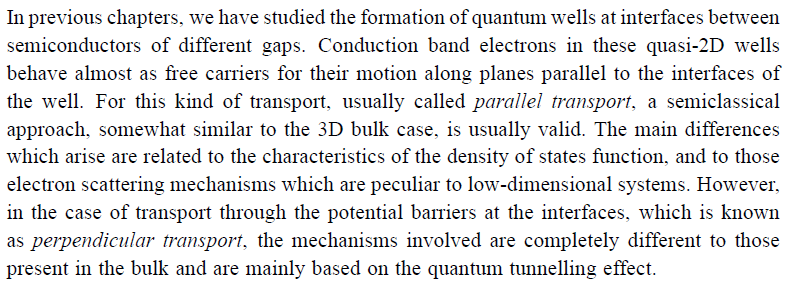 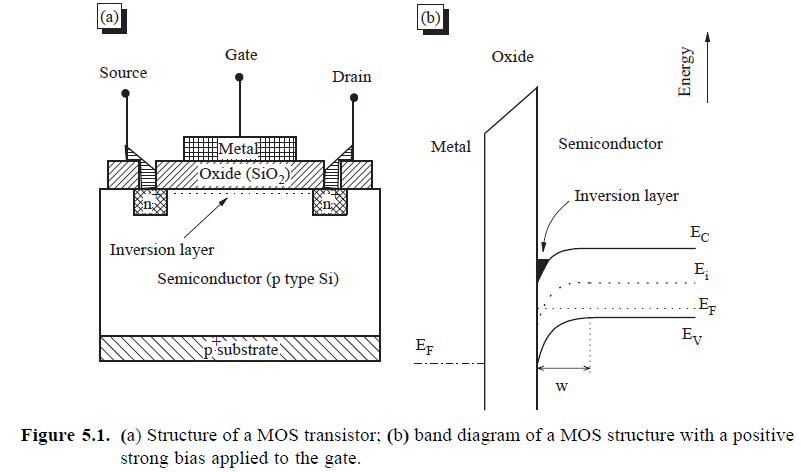 parallel
Perpend.
Parallel Transport
Perpendicular Transport
V
V
A) Parallel transport: Similar to 3D transport apart from density of states and more important scattering mechanisms
- Electron scattering mechanisms
I) Electron-phonon scattering
II) Impurity scattering
III) Surface roughness scattering
IV) Intersubband scattering
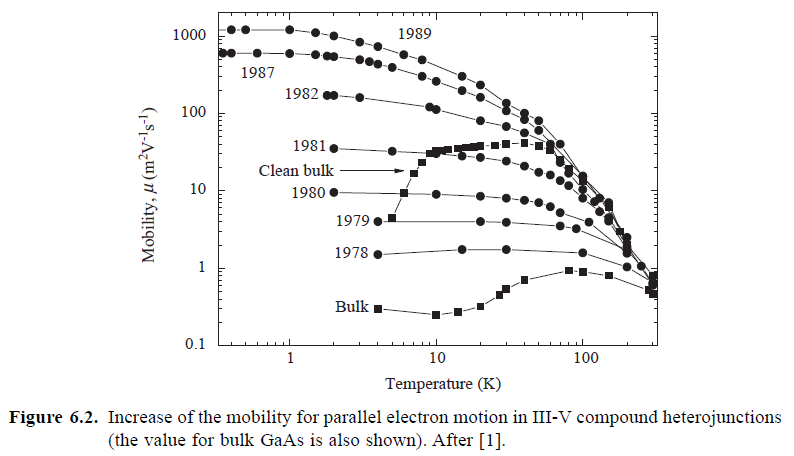 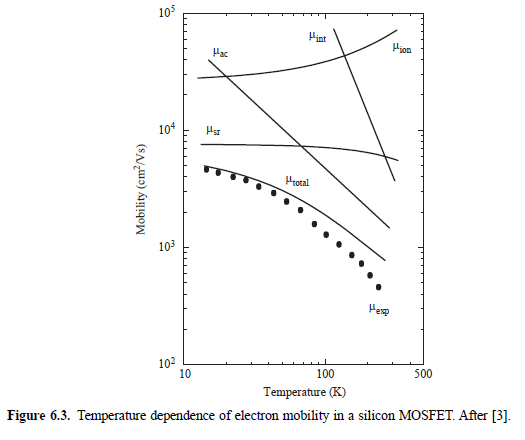 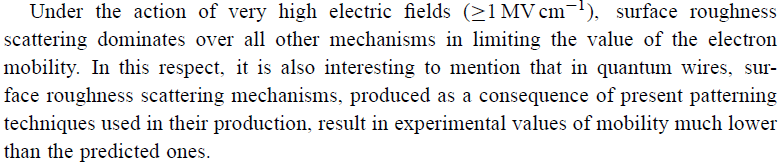 B) Perpendicular transport
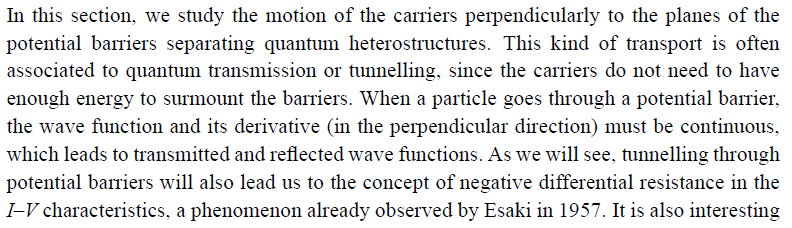 - Resonant tunneling
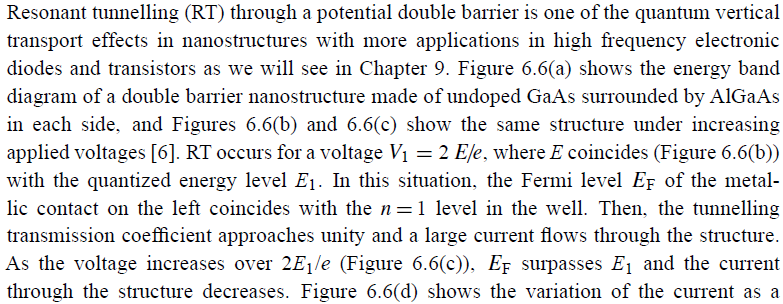 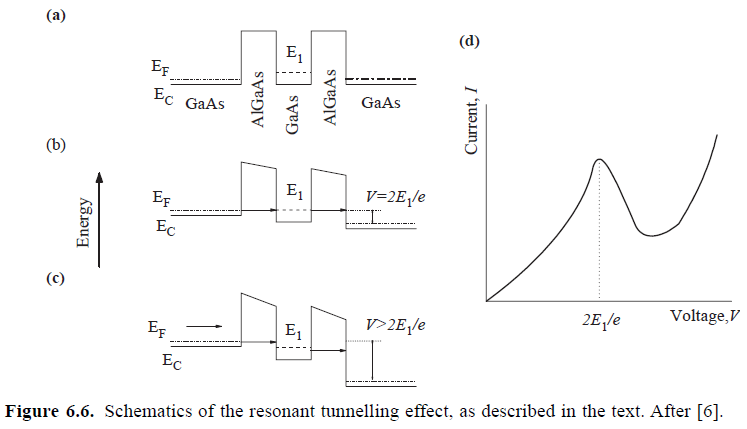 Differential negative resistance
R=dV/dI<0
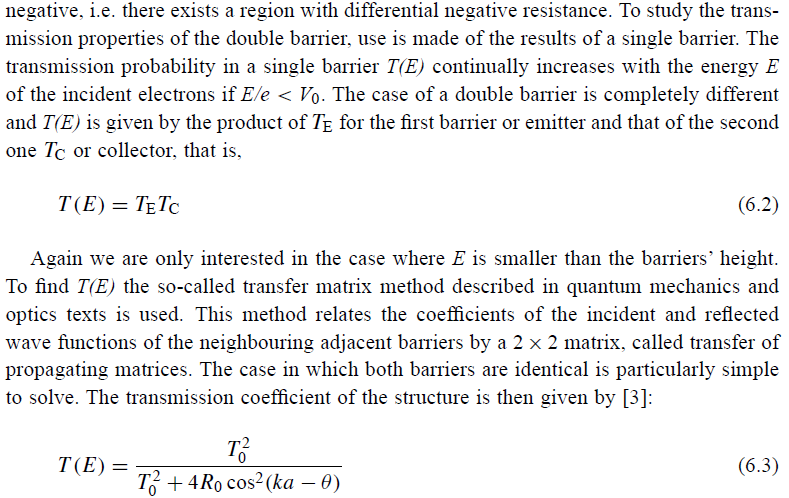 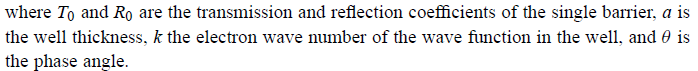 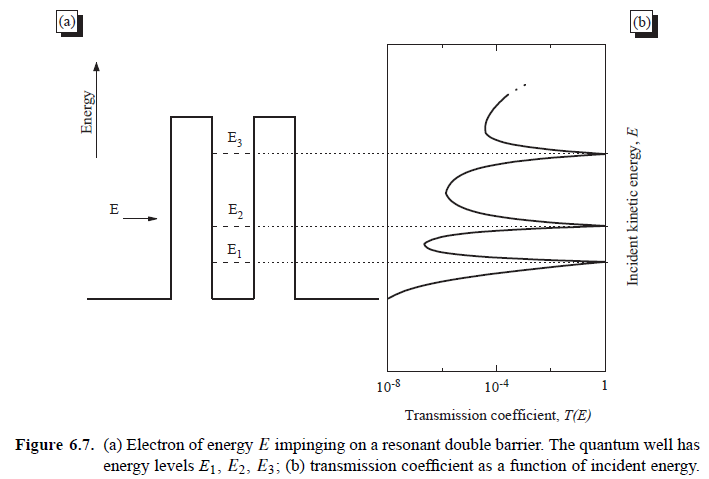 Transfer matrix method (tunnelling transport)
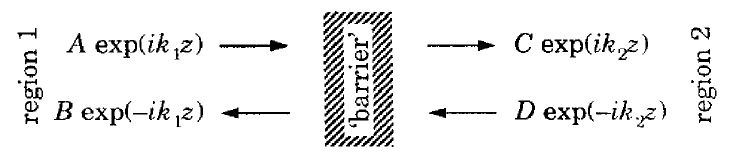 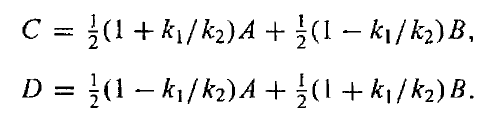 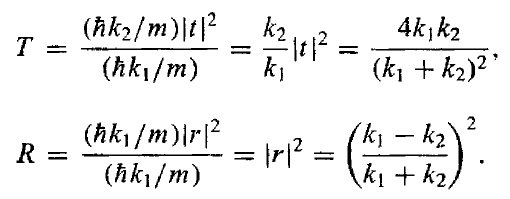 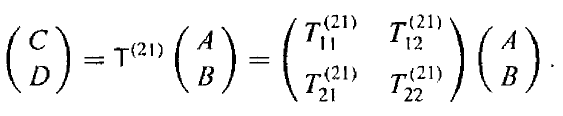 Transmission matrix
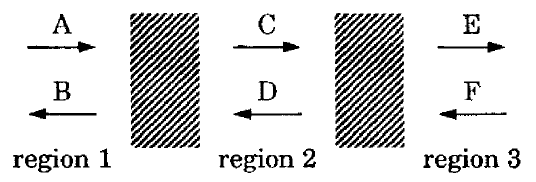 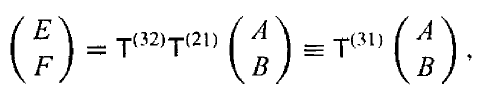 T2
TN
T3
T1
Ttot=TN TN-1……T1
- Electric field effects in superlattices
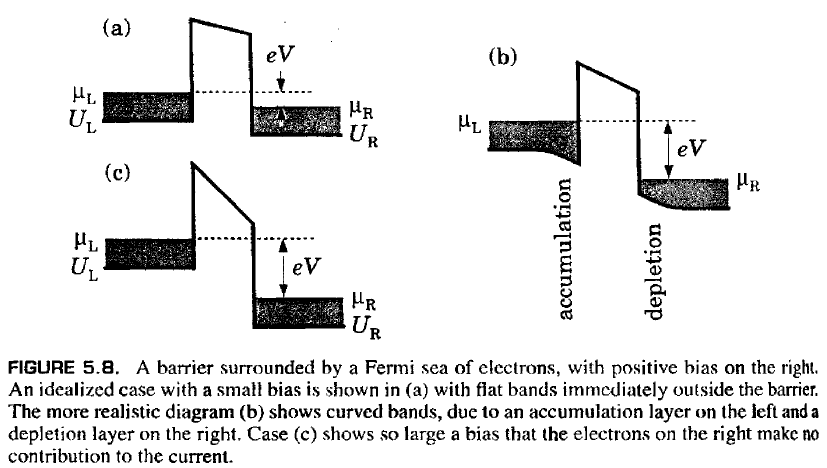 1D current
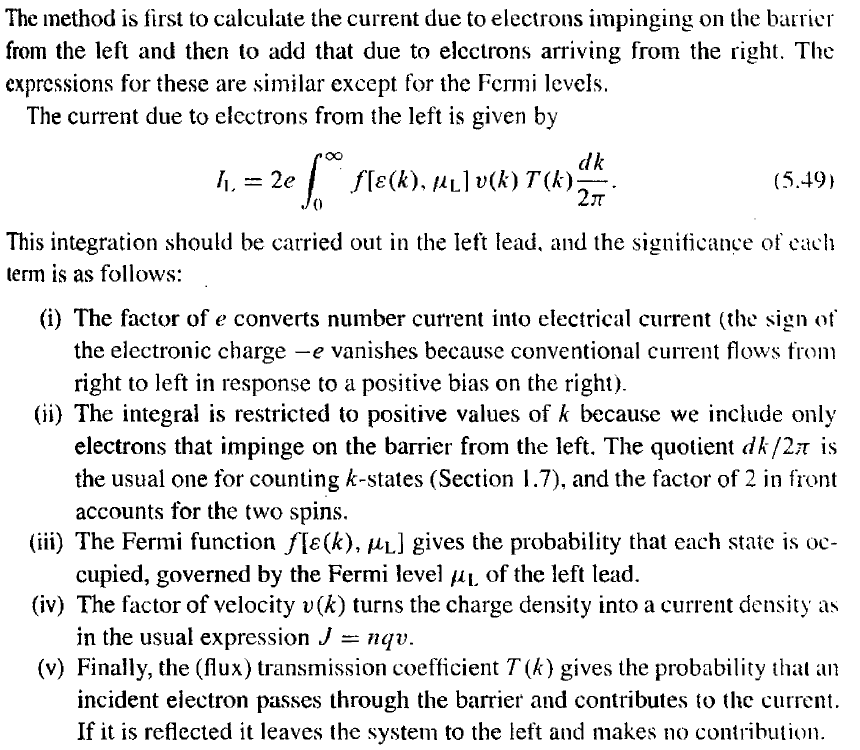 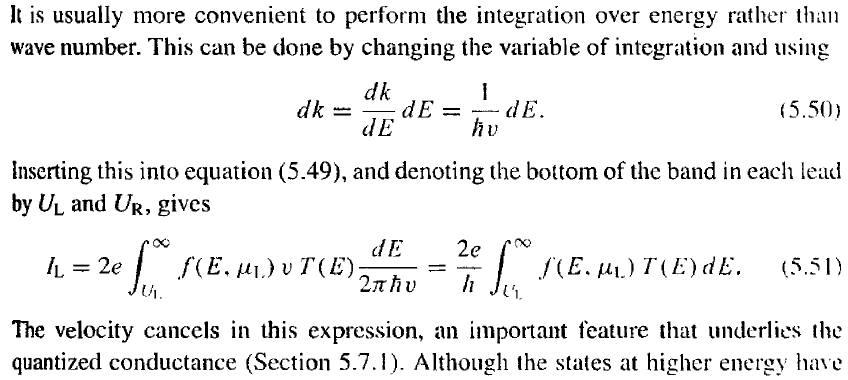 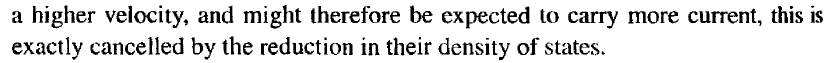 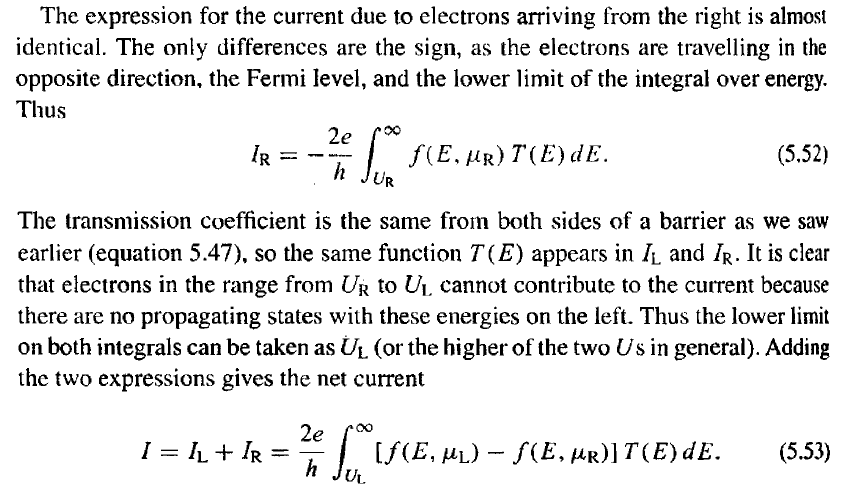 Modified Ohm’s law?
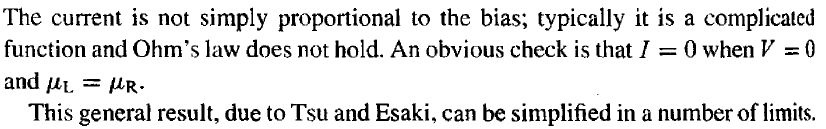 a)
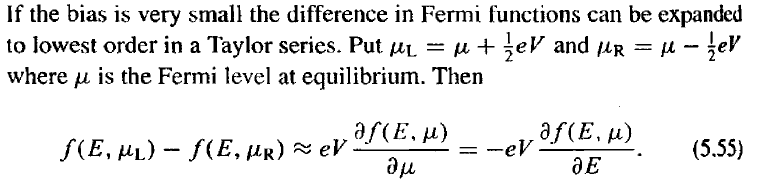 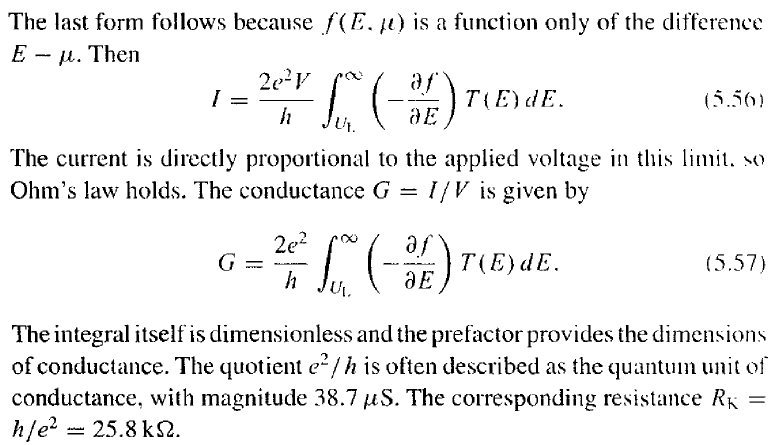 b)
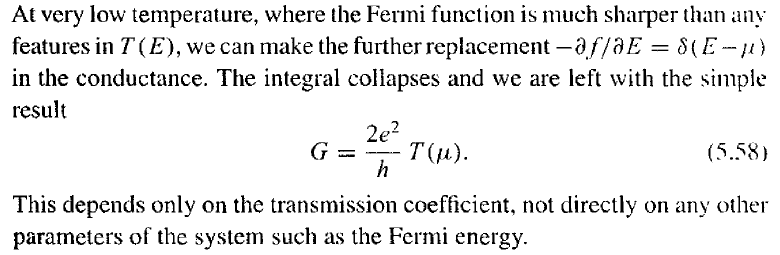 A particular case of the Landauer formula